Misurare la biodiversità
Diversità genetica
Molto importante ma richiede molto tempo e risorse per essere misurata accuratamente

È di grande interesse per la conservazione di singole specie minacciate di estinzione
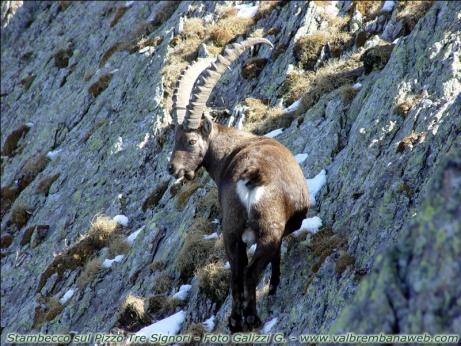 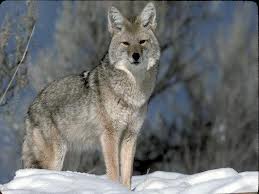 Diversità specifica
Tutte le misure di diversità specifica si basano sul concetto di specie come unità primaria delle comunitá
Quante specie ci sono e come varia la loro abbondanza?
Diversità specifica
Comunità A
Comunità B
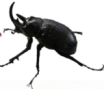 n=1
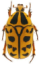 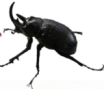 n=7
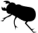 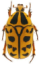 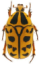 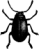 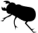 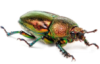 n=2
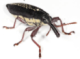 n=2
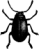 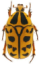 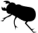 n=1
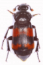 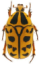 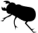 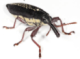 n=4
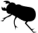 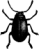 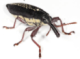 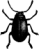 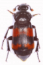 n=3
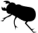 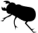 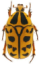 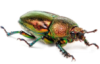 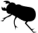 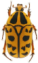 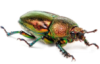 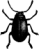 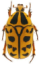 n=2
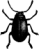 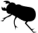 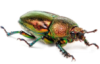 n=3
Due aspetti principali: numero di specie e abbondanza relativa

Ricchezza specifica= numero di specie presenti in un’area
Abbondanza specifica= frequenza relativa di una specie
Indici di biodiversità
Perché confrontare la diversità specifica
1. Definire le ipotesi da testare
2. Definire la scala spaziale
3. Campionare le comunità
DATI
4. Confrontare le comunità usando degli indici di diversità
1. Definire le ipotesi da testare
Perché vogliamo confrontare delle comunità?
1. Le ipotesi da testare spesso derivano da richieste di valutazioni di impatti
ESEMPIO
La diversitá di specie varia lungo una successione vegetazionale dopo l’abbandono?
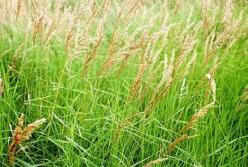 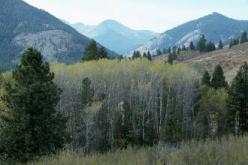 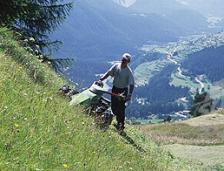 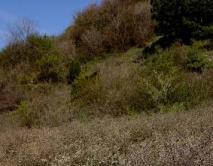 Taglio
Abbandono
recente
Abbandono
Foresta
0
10-15
20-25
3-5
Tempo dall’abbandono (anni)
1. Definire le ipotesi da testare
2. Valutare l’efficacia di un intervento
ESEMPIO
La diversità di licheni aumenta se rilascio 50 alberi ettaro dopo il taglio?
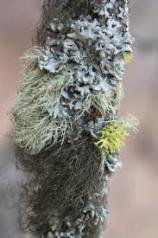 Diversità licheni
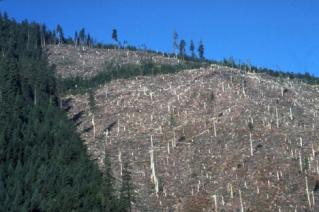 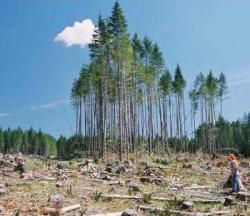 1. Definire le ipotesi da testare
3. Le ipotesi da testare spesso derivano da domande di tipo ecologico
ESEMPIO
La diversità di farfalle è legata alla diversità vegetale?
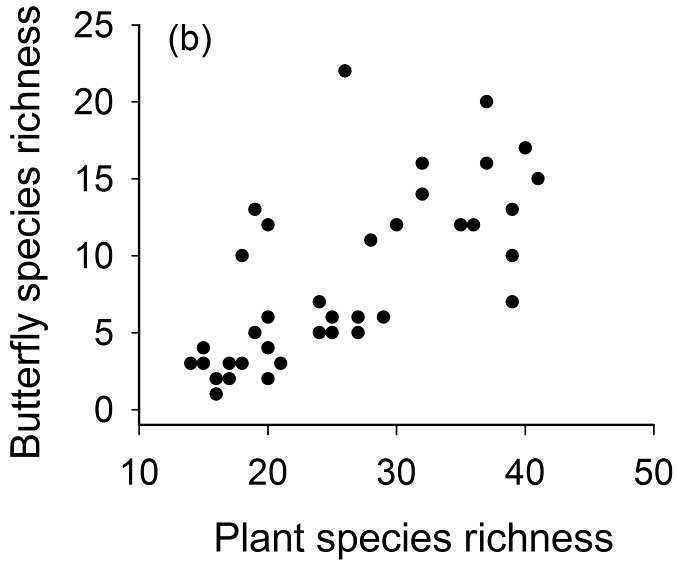 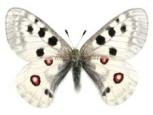 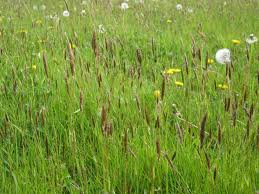 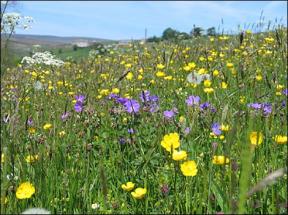 2. Definire la scala spaziale
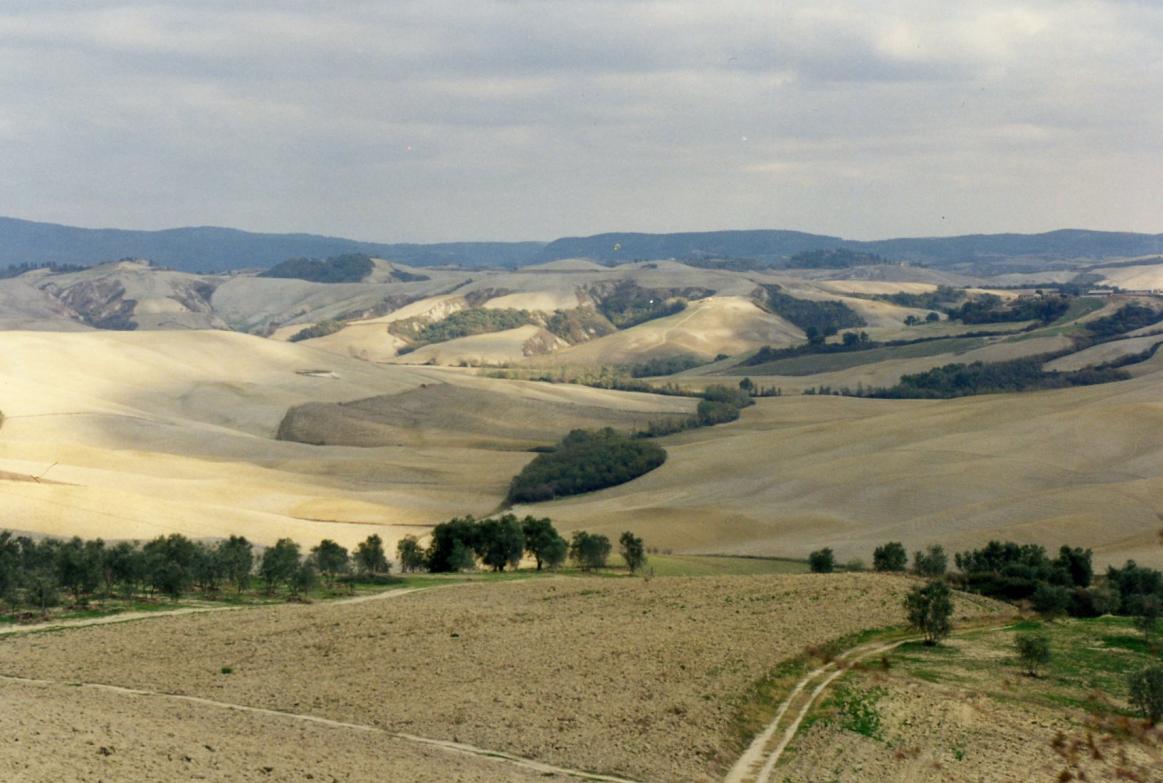 2. Definire la scala spaziale
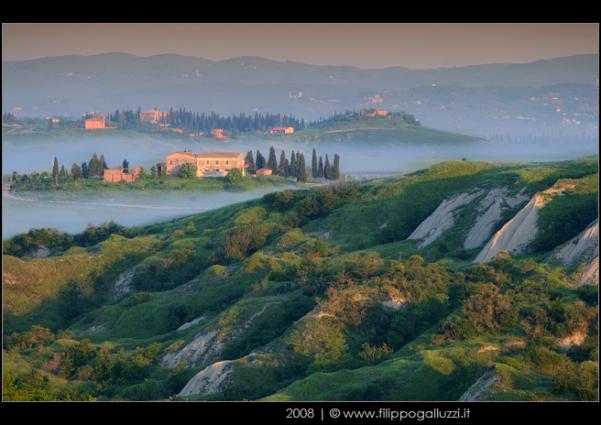 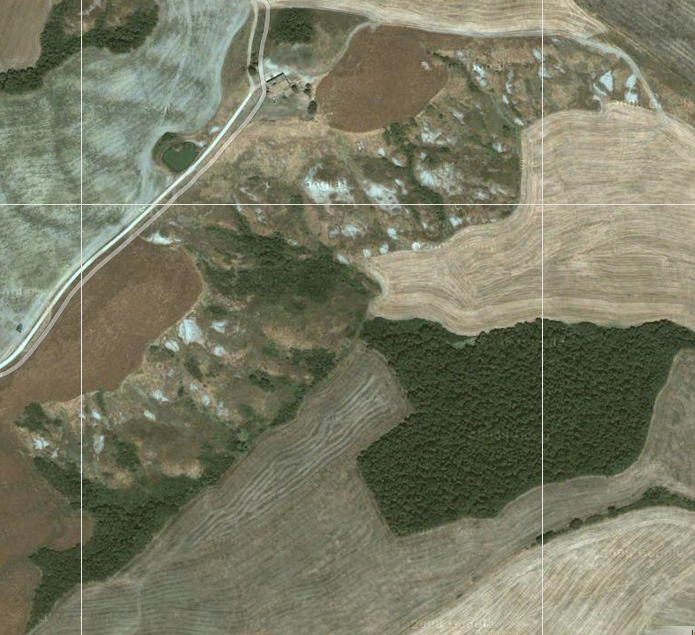 L’estensione spaziale è spesso definita dalla distribuzione degli habitat
3. Tecniche di campionamento delle comunità
Spesso la comunità è troppo estesa per essere censita completamente
Si individuano delle unità di campionamento
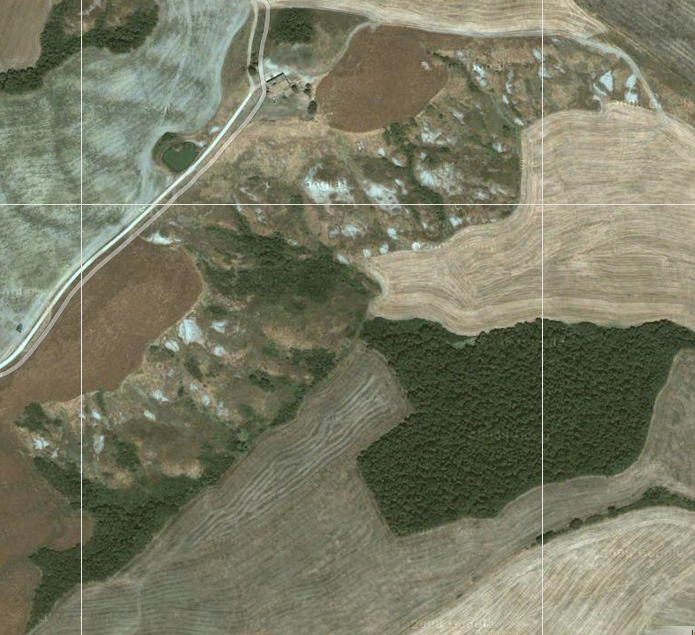 Come scegliere queste unità?
3. Tecniche di campionamento delle comunitá
1. Il gruppo tassonomico determina le tecniche di campionamento
2. Tempo e soldi
3. Enfasi su ricchezza specifica o abbondanza?
Come scegliere la tecnica giusta?
3. Tecniche di campionamento di comunità vegetali
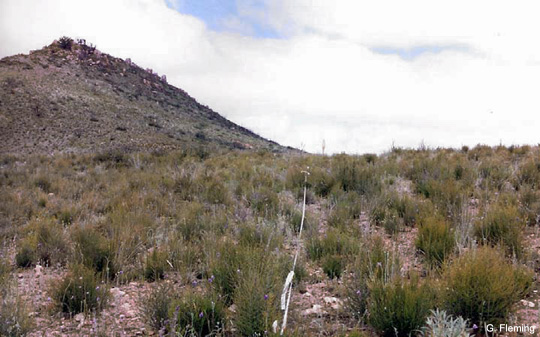 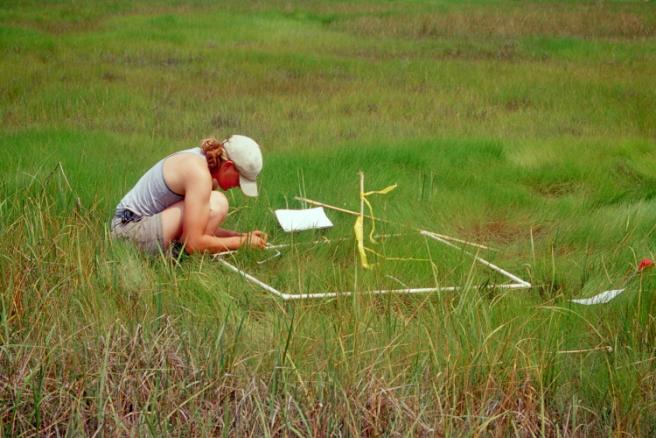 Si utilizzano transetti o plot di varie dimensioni a seconda della struttura della vegetazione
Transetto: copre più superficie, meno accurato per stima di abbondanza
Plot: più accurato nella stima delle abbondanze
3. Tecniche di campionamento di comunità vegetali
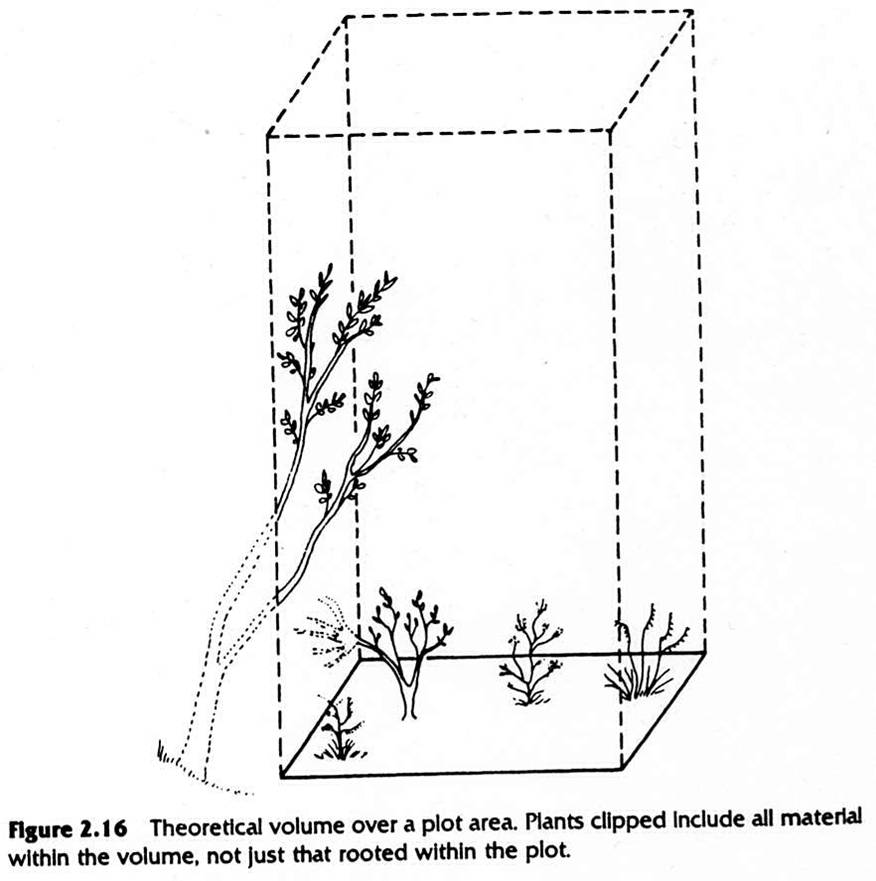 Stima della biomassa
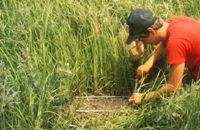 2. Taglio e peso
1. Stima a vista
3. Tecniche di campionamento di comunità vegetali
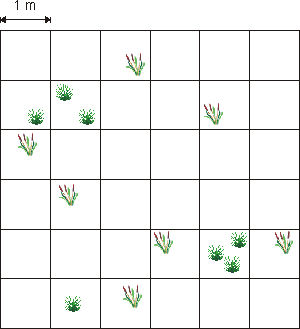 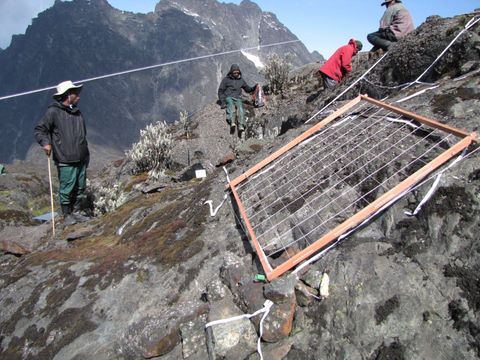 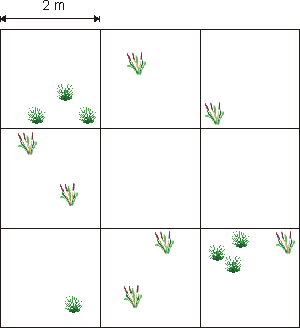 Stima della frequenza (adatto anche per licheni e briofite)
3. Tecniche di campionamento di comunità vegetali
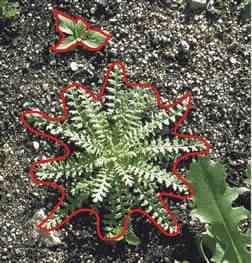 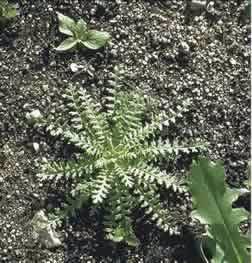 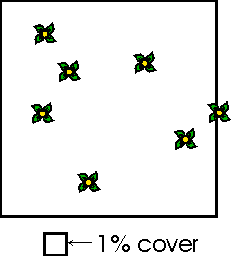 Stima della copertura
3. Tecniche di campionamento di animali
Al contrario delle piante gli animali sono mobili e rendono più complesso il campionamento!!!



La probabilità di osservazione deve essere simile fra le specie


	Tecniche di osservazione diretta

	Trappolamento
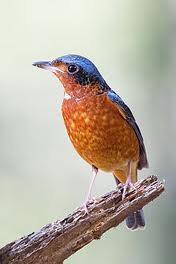 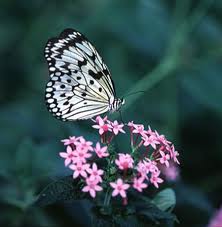 3. Tecniche di campionamento di insetti
La probabilità di osservazione deve essere simile fra le specie!
Intrinseca diversa osservabilità delle specie
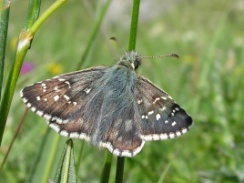 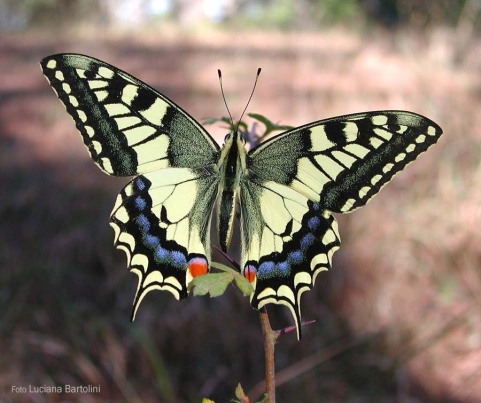 Diversa osservabilità a seconda dell’habitat
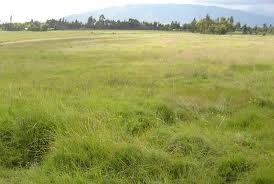 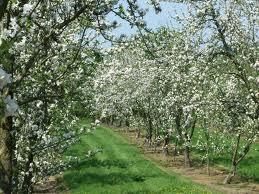 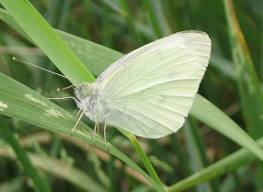 3. Tecniche di campionamento di insetti
Osservazione diretta
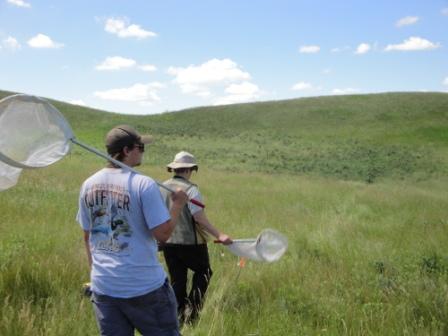 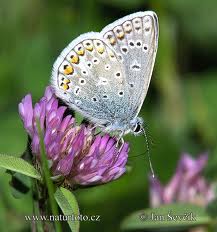 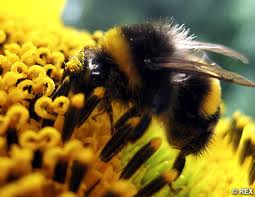 Problemi?
3. Tecniche di campionamento di insetti
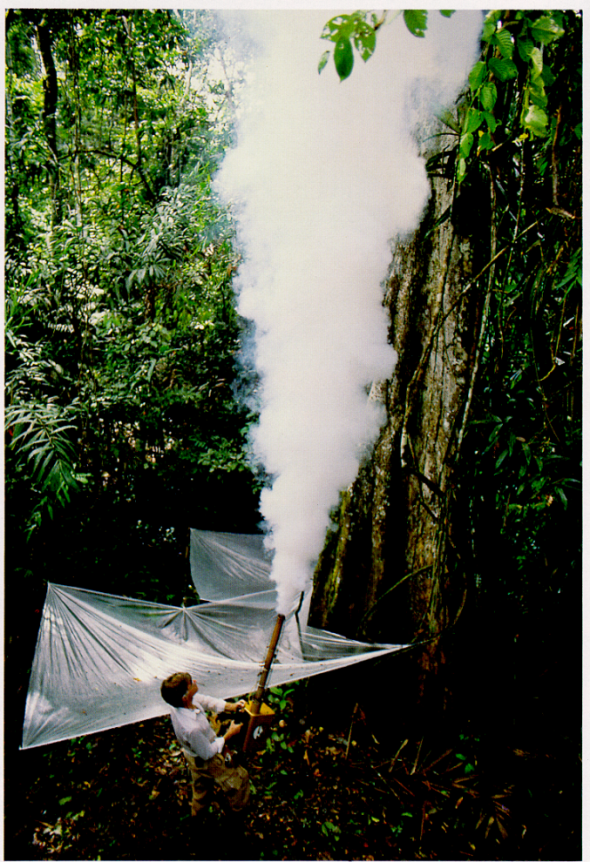 Fogging
Problemi?
3. Tecniche di campionamento di insetti
Pitfall
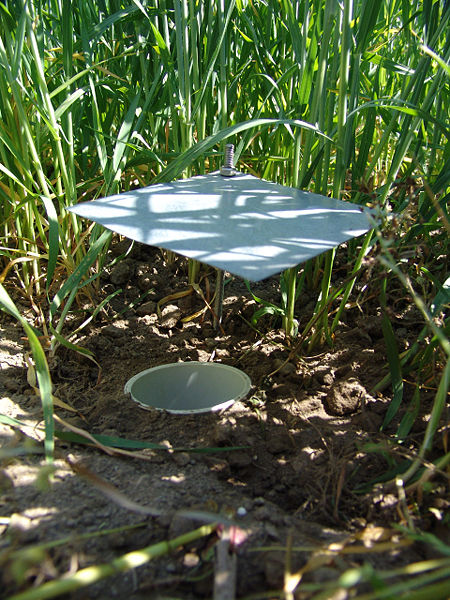 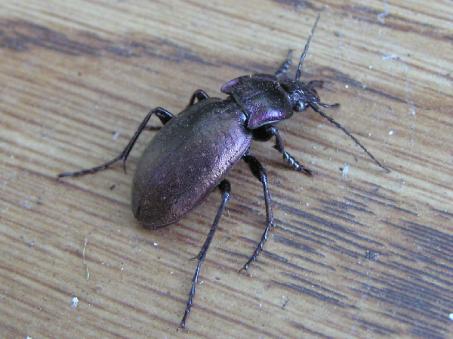 Problemi?
3. Tecniche di campionamento di insetti
In prateria...
Box quadrat
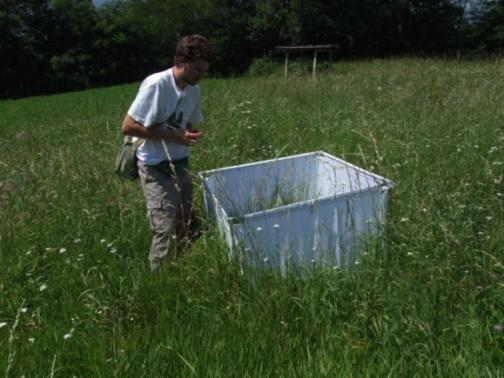 Sweep-netting
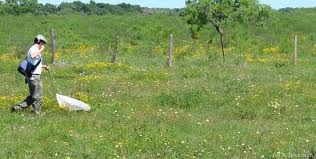 'Vortis'
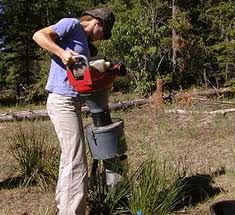 Problemi?
3. Tecniche di campionamento di insetti
Trappole che attirano
Trappole che intercettano
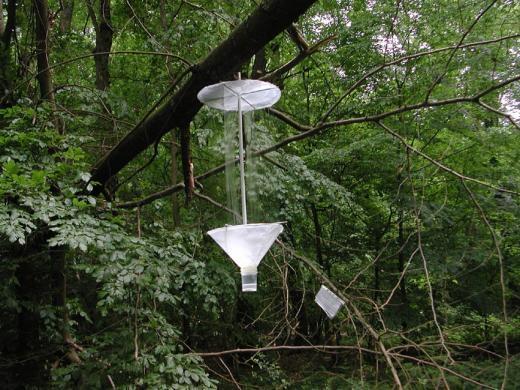 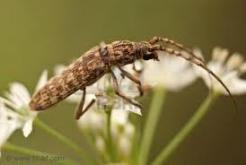 Pan traps
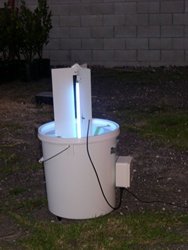 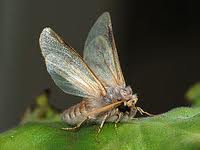 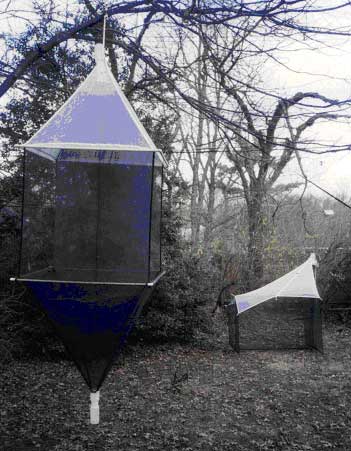 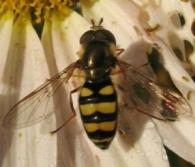 Luminose
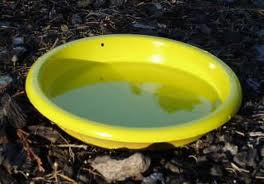 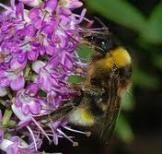 Malaise
3. Tecniche di campionamento di insetti
Legno morto
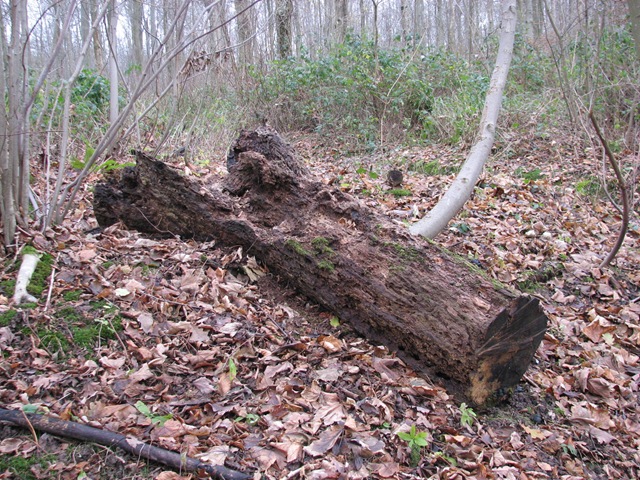 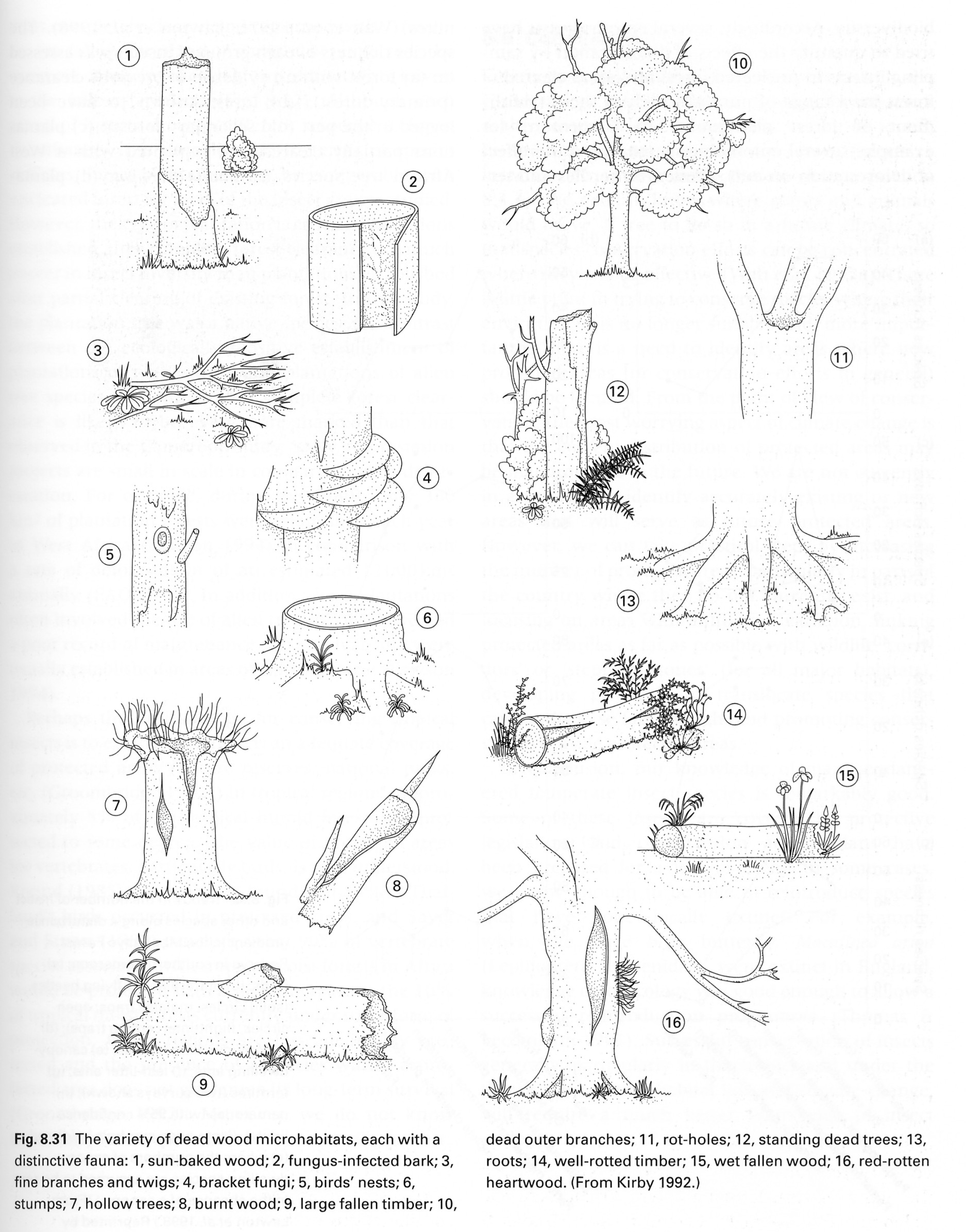 3. Tecniche di campionamento di insetti
Trappole per catturare adulti
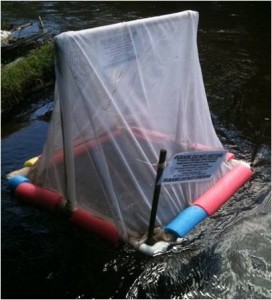 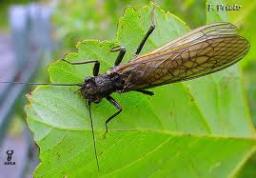 Netting
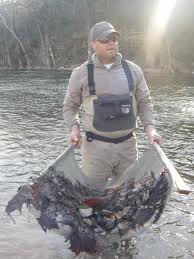 3. Tecniche di campionamento di vertebrati
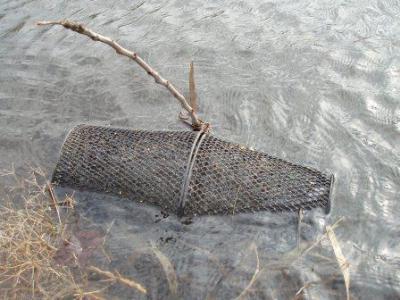 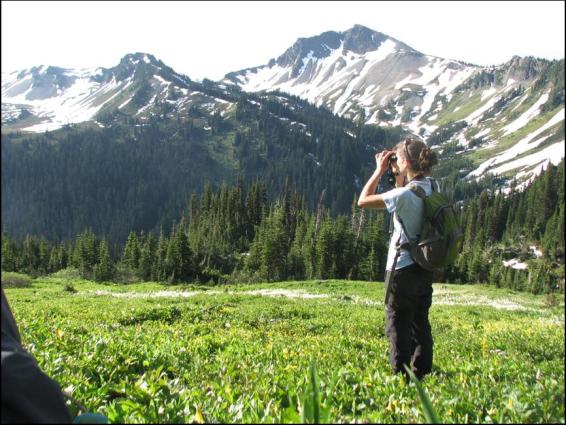 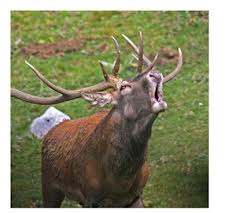 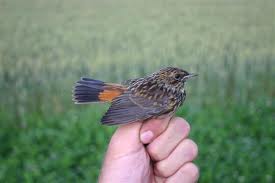 Aumenta l’incertezza con l’aumentare della mobilità degli organismi
Caso di studio 1: Ortotteri in prateria
Ipotesi: Testare se frammenti di prateria abbandonati da più tempo ospitano comunità più povere di specie
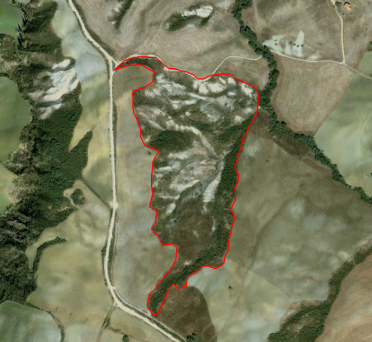 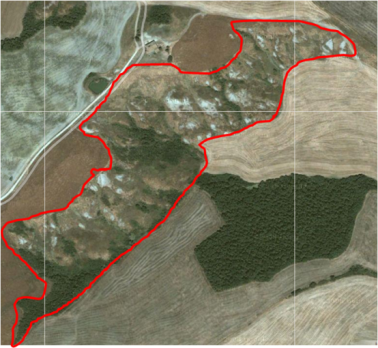 Come organizzare il campionamento nello spazio e nel tempo per poter confrontare le varie communità?
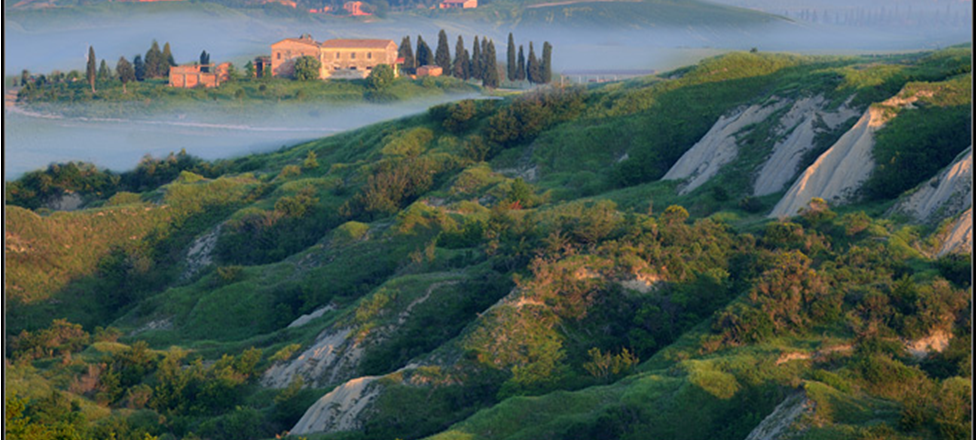 Caso di studio 1: Ortotteri in prateria
Definire la scala spaziale: Quanti frammenti dobbiamo scegliere e dove?
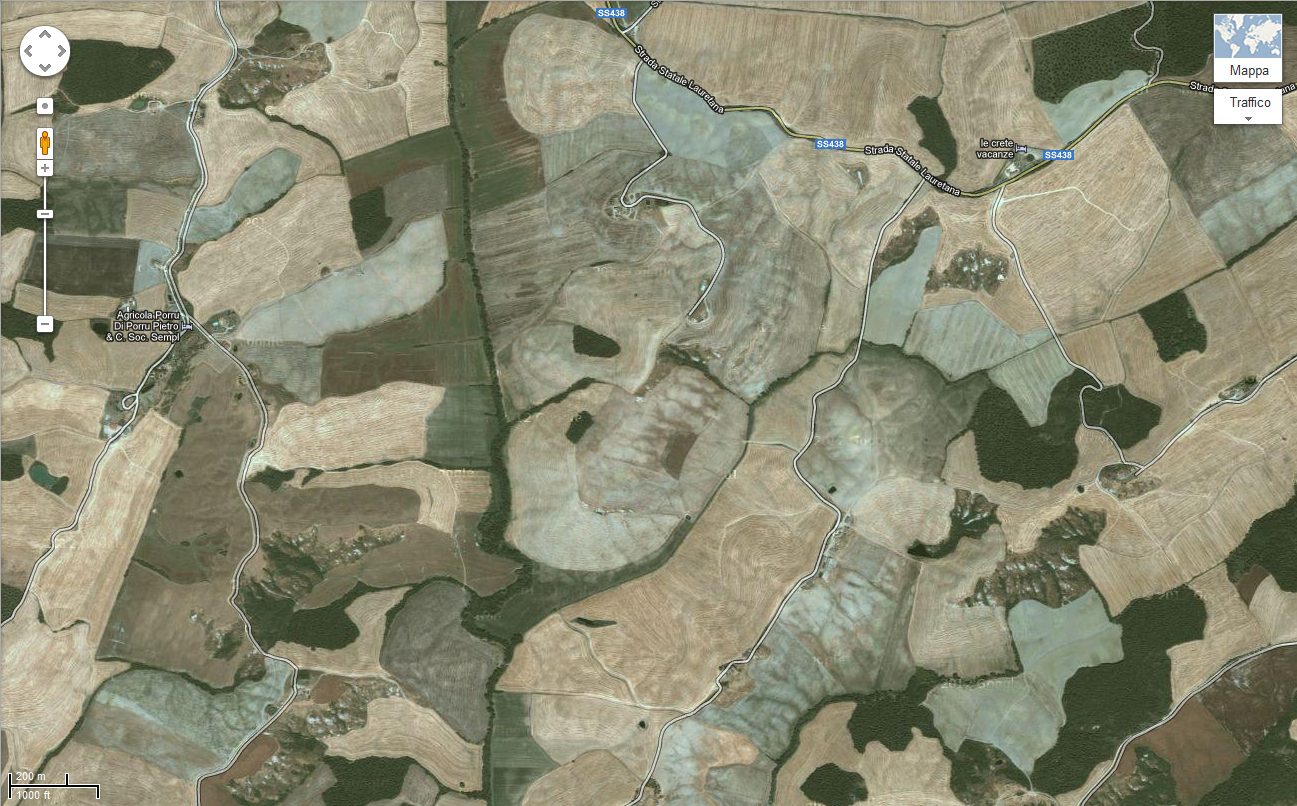 Caso di studio 1: Ortotteri in prateria
Quale tecnica vogliamo utilizzare per campionare nel sito?
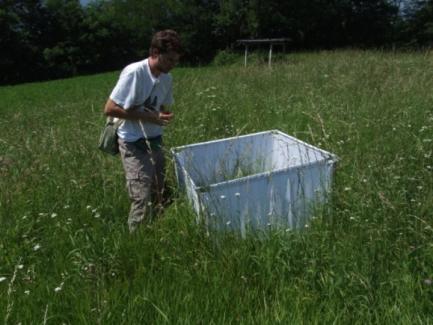 Pro e contro?
Box-quadrat
Osservazione in plot
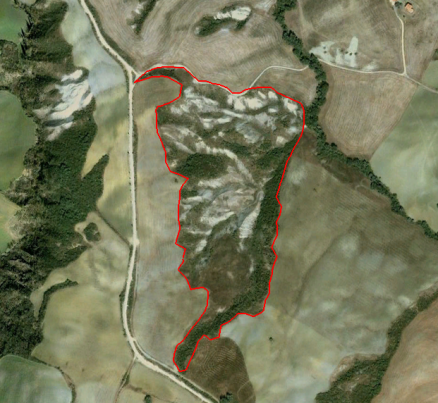 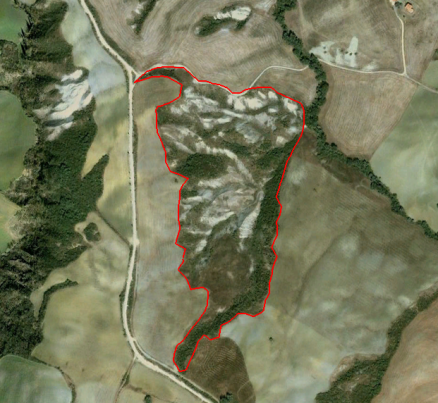 Transetto
Caso di studio 1: Ortotteri in prateria
Ortotteri in prateria
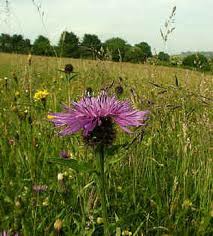 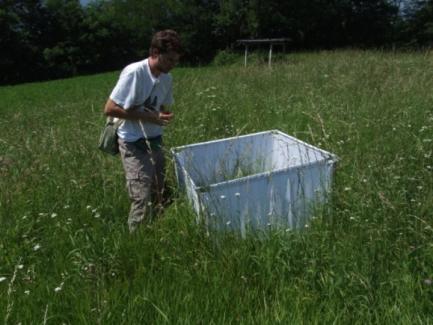 - Densità dei punti?
Training 1
- Localizzazione dei punti?
Training 2
Training 3
Abbastanza punti per campionare l’intera communità?
Caso di studio 1: Ortotteri in prateria
Randomizzazione?
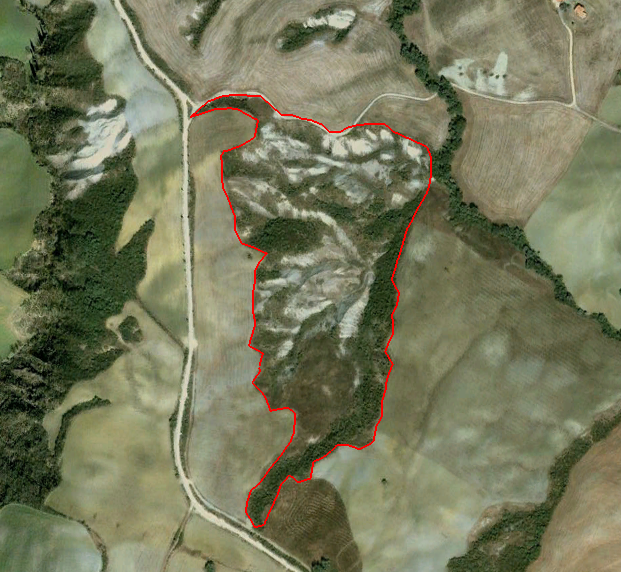 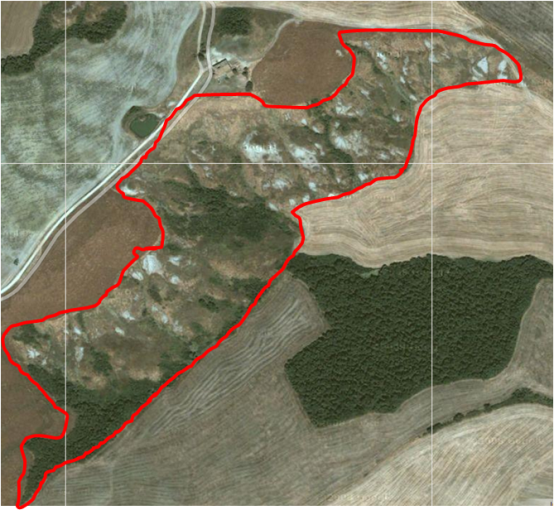 Caso di studio 1: Ortotteri in prateria
Replicazione nello spazio (quanti plot?)
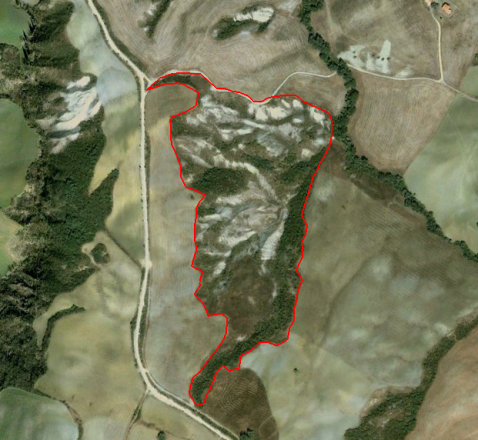 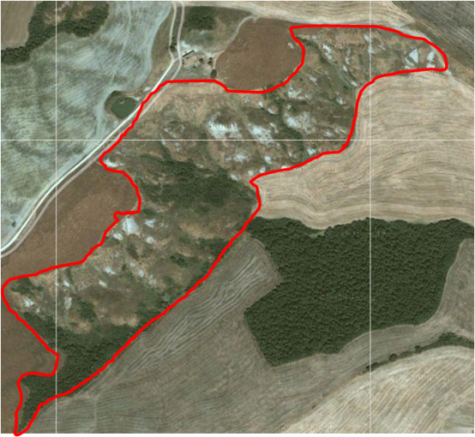 Replicazione nel tempo (quante volte campionare?)
Tempo
Caso di studio 1: Ortotteri in prateria
La scelta dell’epoca in cui campionare dipende dal gruppo che stiamo studiando e dalle condizioni ambientali
Dobbiamo avere un’intensità di campionamento sufficiente per catturare un pool significativo di specie
Esempi:
Piante: 1 volta 
Ortotteri: 2-3 volte l’anno
Lepidotteri diurni: 3-5 volte l’anno
Lepidotteri notturni : ogni due settimane
Caso di studio 1: Ortotteri in prateria
3. Standardizzazione!
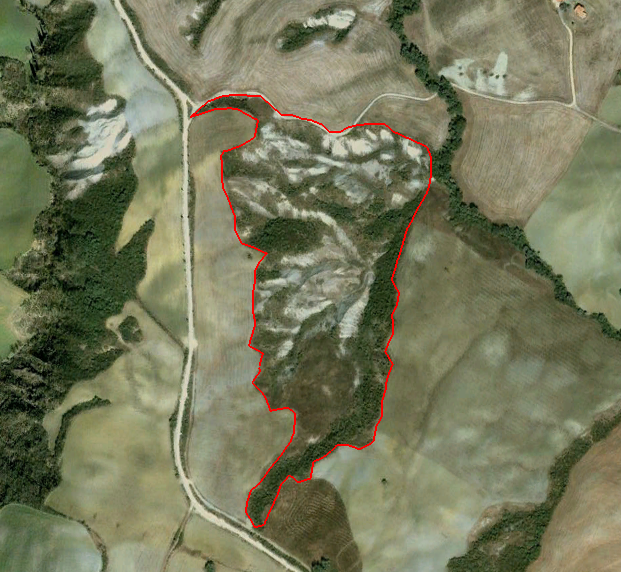 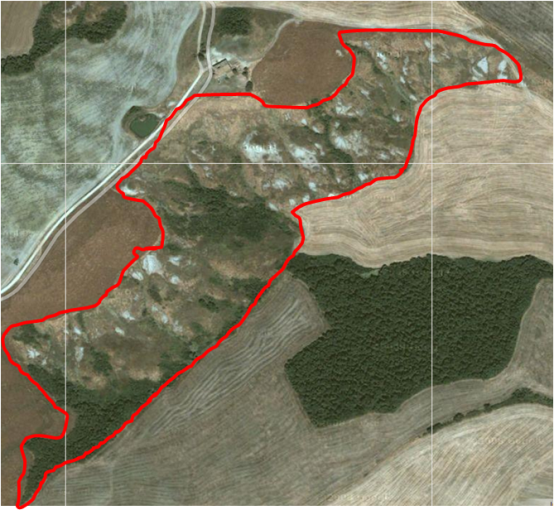 Stessa superficie campionata (Numero di plot uguali per sito)!
Stesse condizioni e stesso tempo speso in ogni sito!
Dati di comunità
Campionamento
Presenza/assenza
 o
abbondanza
Come misurare la biodiversità a partire da questi dati?
Caso di studio 2
Ipotesi: qual è il tipo di gestione (taglio raso vs. taglio saltuario) che assicura la maggiore diversità lichenica in pecceta?
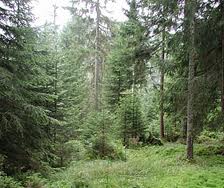 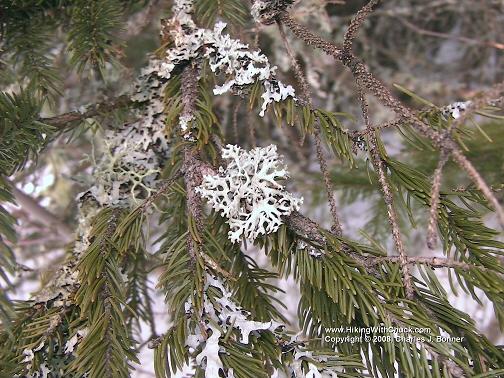 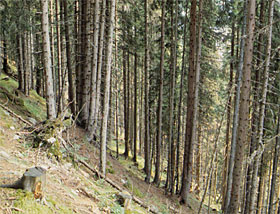 Provate a sviluppare un sampling design adeguato
Sampling